Einführung in das deutsche Recht 
und Rechtsstudium für ausländische Studierende
Wintersemester 2024/25

Termin 05: 	Zivilrecht II
		Allgemeines Vertragsrecht
Ingo Knippertz
Wissenschaftlicher Mitarbeiter

ingo.knippertz@rub.de
________________________________________
ZfI – Zentrum für Internationales der Juristischen FakultätCenter for International Affairs - Faculty of LawGebäude / Building GD E1/131
05: Zivilrecht II – Allgemeines Vertragsrecht
Hausaufgabe
A will backen und hat leider keine Vanille mehr im Haus. Er klingelt bei seinem Nachbarn und N fragt diesen, ob er ihm nicht eine Vanilleschote „leihen“ könne. N sagt ja und gibt dem A die Schote, die er selbst für sein morgiges Backvorhaben erworben hatte, weil A zusichert, dass er ihm morgen Ersatz bringen werde. Was für ein Vertrag liegt (nicht) vor?

Käufer K hat sich am 10.11. mit Verkäufer V über den Kauf eines Piratenkostüms zum Preis von 20€ geeinigt. V soll ihm das Kostüm am 11.11. um 11.11h in die Düsseldorfer Altstadt mitbringen, erscheint aber nicht. K ist der Meinung, dass ihm das Kostüm jetzt gehört und will es unbedingt auch in Besitz nehmen – was ist die richtige Anspruchsgrundlage, wenn er zu Gericht ginge?

Was ist ein Gestaltungsrecht?

Was ist eine Leistungsstörung?

Was ist eine Obliegenheit?
05: Zivilrecht II – Allgemeines Vertragsrecht
Wiederholungs- und Vertiefungsfragen
Was ist das wichtigste Element der Privatautonomie?
Auf welchen zwei Ebenen wirkt sich die Vertragsfreiheit aus?
Was bedeutet „Klammertechnik“?
Wie viele Bücher hat das BGB?
Was ist ein Anspruch und wo steht das?

Was ist die richtige Fallfrage für fast alle Zivilrechtsklausuren?

Was ist der Anspruchsaufbau?

In welcher Reihenfolge prüfen Sie verschiedene mögliche Anspruchsgrundlagen?

Was ist ein Schuldverhältnis?

Was ist das Abstraktions- und Trennungsprinzip?
05: Zivilrecht II – Allgemeines Vertragsrecht
Wiederholung Anspruch, Schuldverhältnis, Anspruchskonkurrenz

Vertragsschluss: Willenserklärungen, Abgabe und Zugang

Pflichtverletzung und Schadensersatz
05: Zivilrecht II – Allgemeines Vertragsrecht
Wiederholung:  Anspruch
§ 194 Abs. 1 BGB = Das Recht, von einem anderen ein Tun oder Unterlassen zu fordern
Jemand (Gläubiger) kann auf Grund einer Norm (Anspruchsgrundlage) von einer anderen Person (Schuldner) unter bestimmten Voraussetzungen (Tatbestandsmerkmale) etwas (Rechtsfolge) verlangen.
Maßgebliche Fallfrage:
„Wer will was von wem woraus“
Prüfung in drei Schritten - Anspruchsaufbau:
Anspruch entstanden
Anspruch nicht untergegangen
Anspruch durchsetzbar
05: Zivilrecht II – Allgemeines Vertragsrecht
Wiederholung: Anspruchsaufbau
Anspruch entstanden





Anspruch nicht untergegangen





Anspruch durchsetzbar
sog. „rechtshindernde Einwendungen“ (hindern schon die Entstehung des Anspruches) 
Beispiel fehlende Geschäftsfähigkeit, § 105 BGB u.a.
sog. „rechtsvernichtende Einwendungen“ (erledigen den Anspruch endgültig) 
Beispiel Erfüllung, § 362 I BGB u.a.
sog. „rechtshemmende Einreden“ (blockieren lediglich die Durch-setzbarkeit des Anspruches – dauerhaft oder vorübergehend)
Beispiel Verjährung, § 214 BGB u.a.
05: Zivilrecht II – Allgemeines Vertragsrecht
Wiederholung: Pflichten im Schuldverhältnis
Leistungspflichten 	= Haupt- oder Nebenleistung (in Verträgen)
			= selbstständig einklagbar
			= Äquivalenzinteresse (Leistung ./. Gegenleistung)
Primäransprüche	= Leistung
Schutzpflichten 	= auch Neben- oder Rücksichtnahmepflichten
			= keine klagbare Leistung, sondern von 				Schuldner bei Leistungsbewirkung zu beachten
			= Integritätsinteresse (Unversehrtheit anderer  			Rechtsgüter (Bsp. Schaden an Vase bei 				Malerarbeit)
Sekundäransprüche 	= Schadensersatz
05: Zivilrecht II – Allgemeines Vertragsrecht
Wiederholung: Abstraktions- und Trennungsprinzip
Trennungsprinzip
Verpflichtung und Verfügung sind getrennte Rechtsgeschäfte; für die Erfüllung der schuldrechtlichen „causa“ ist weiteres Rechtsgeschäft notwendig
Abstraktionsprinzip
Die rechtliche Wirksamkeit von Verpflichtung und Verfügung ist unabhängig voneinander zu beurteilen. Es ist also möglich, dass der KV wirksam ist, aber die Übereignung nicht oder der KV nichtig ist, aber die Übereignung wirksam.
Obwohl es sich also bei Verpflichtung und Verfügung um getrennte rechtliche Geschäfte handelt, können diese örtlich zeitlich zusammenfallen (z.B. Kauf von Brötchen beim Bäcker)!
05: Zivilrecht II – Allgemeines Vertragsrecht
Wiederholung: Verträge
Vertrag =  mehrseitiges Rechtsgeschäft

Begründung durch übereinstimmende Willenserklärungen (Privatautonomie)
Angebot und Annahme
diese müssen nach den Vorschriften des BGB AT i.d.R. von einer zuständigen und geschäftsfähigen Person gegenüber dem beabsichtigten Vertragspartner erklärt werden
Regel: Austausch- oder auch gegenseitiger Vertrag (Leistung – Gegenleistung)
„Synallagma“ = Bezeichnung des Austauschverhältnisses Leistung – Gegenleistung „do ut des“
05: Zivilrecht II – Allgemeines Vertragsrecht
Willenserklärungen – I
Anspruchsaufbau: (1) Anspruch entstanden? – Ja, wenn wirksamer Vertrag = Vertrag, wenn 2 übereinstimmende Willenserklärungen ...
 
Beispiel für Kaufvertrag:
A könnte gegen B einen Anspruch auf Übergabe und Übereignung des Buches gem. § 433 I 1 BGB haben.
Tatbestandsmerkmal der Anspruchsgrundlage ist „Kaufvertrag“
(Unter-)Obersatz: 
Dann müssten A und B einen wirksamen Kaufvertrag über das Buch geschlossen haben.
Definition: 
Ein Kaufvertrag kommt zu Stande durch zwei übereinstimmende Willenserklärungen, Angebot und Annahme.
05: Zivilrecht II – Allgemeines Vertragsrecht
Willenserklärungen – II
Definition WE = Äußerung eines auf Herbeiführung einer Rechtsfolge gerichteten Willens
normative Auslegung nach objektivem Empfängerhorizont: §§ 133, 157 BGB
„falsa demonstratio non nocet“
KEIN Vertrag ohne Willenserklärung– ggf. muss WE fingiert werden!

Sonderproblem: Schweigen als Willenserklärung?
Prüfung, ob rechtserhebliche Erklärung in zwei Schritten:
Tatbestand der Willenserklärung
Wirksamwerden der Willenserklärung
05: Zivilrecht II – Allgemeines Vertragsrecht
Willenserklärungen – III: „Schema“
Tatbestand der Willenserklärung
objektiver/äußerer Tatbestand
Kundgabe
Rechtsbindungswille
subjektiver/innerer Tatbestand
Handlungsbewusstsein
Erklärungsbewusstsein
(konkreter) Geschäftsbindungswille
Wirksamkeit
Abgabe 
Zugang
keine Nichtigkeit
05: Zivilrecht II – Allgemeines Vertragsrecht
Willenserklärungen – IV: objektiver Tatbestand
Kundgabe = Äußerung eines bestimmten Willens
ausdrücklich
konkludent durch bestimmtes Verhalten 
ausnahmsweise Schweigen und Fiktion einer WE (z.B.  § 416 I 2 BGB)
Rechtsbindungswille
nicht subjektiver Wille SONDERN normativ zu ermittelnder Erklärungswert
„bunter Strauß von Indizien“ (Art des Geschäftes, Grund und Zweck, wirtschaftliche und rechtliche Bedeutung) 
Verkehrsauffassung
NICHT bei:
invitiatio ad offerendum (Bsp. Angebot in Katalog)
Wissenserklärungen
alltäglichen Gefälligkeiten
05: Zivilrecht II – Allgemeines Vertragsrecht
Willenserklärungen – V: subjektiver Tatbestand
Handlungsbewusstsein
jedes bewusst steuerbare Verhalten (nicht: Reflex o.ä.)
Erklärungsbewusstsein
der Erklärende weiß, dass seine Äußerung (irgend-) eine rechtliche Bedeutung hat (ACHTUNG ausreichend: „potentielles Erklärungsbewusstsein“; dem Erklärenden wird zugerechnet, wenn er hätte wissen müssen, dass seinem Verhalten Erklärungswert  beigemessen wird)
Geschäftsbindungswille
Wille, genau das konkrete Geschäft in der konkreten Form zu tätigen; nicht konstitutiv für WE, Umkehrschluss aus § 119 I BGB
05: Zivilrecht II – Allgemeines Vertragsrecht
Willenserklärungen – VI: Wirksamwerden
Abgabe (willentliche Entäußerung in den Rechtsverkehr)
Erklärung so in den Verkehr gebracht, dass ohne weiteres Zugang eintreten kann
Zugang
WE ist so in den „Machbereich“ des Empfängers gelangt, dass unter normalen Umständen mit der tatsächlichen Kenntnisnahme zu rechnen ist.
Gelangen in Machtbereich des Adressaten (Empfängers)
Möglichkeit der Kenntnisnahme
Frage: wann Zugang bei Brief in Briefkasten?
Wirksamkeitshindernisse (vgl. §§ 105 ff. BGB)
Widerruf, § 130 I 2 BGB
Nichtigkeit wegen Geschäftsunfähigkeit, § 105 I BGB
05: Zivilrecht II – Allgemeines Vertragsrecht
Willenserklärungen – VII: Vertiefung Zugang
Zugang
WE ist so in den „Machbereich“ des Empfängers gelangt, dass unter normalen Umständen mit der tatsächlichen Kenntnisnahme zu rechnen ist.
schriftliche WE oder mündliche?
unter Abwesenden = § 130 I S. 1 BGB
unter Anwesenden = eingeschränkte Vernehmungstheorie = Empfänger hat die WE akustisch vernommen und der Erklärende durfte damit rechnen, dass er sie auch verstanden hat.
bei Vertretung Zugang nach § 164 III BGB bei Zugang an Vertreter
bei (Empfangs-)Boten Zugang erst, wenn mit Weiterleitung nach normalen Umständen zu rechnen ist
Ausnahme: nicht empfangsbedürftige WE (z.B. Testament, Auslobung)
05: Zivilrecht II – Allgemeines Vertragsrecht
Vertragsschluss durch Willenserklärungen
Obersatz
A könnte gegen B ein Anspruch auf Übergabe und Übereignung des Buches aus § 433 I 1 BGB zustehen.
Unterobersatz und Definition
(Anspruch entstanden) Dann müssten A und B einen wirksamen Kaufvertrag geschlossen haben.
Ein Kaufvertrag kommt zustande durch zwei übereinstimmende Willenserklärungen, Angebot und Annahme (1./2.).
Angebot: „Unterunterobersatz“ und Definition:
Es müsste ein Angebot vorliegen. 
Ein Angebot ist eine einseitige empfangsbedürftige Willenserklärung, die inhaltlich so bestimmt ist, insb. die essentialia negotii enthält, dass die Annahme durch ein einfaches „ja“ erfolgen kann.
Tatbestand der Willenserklärung
objektiver/äußerer Tatbestand
subjektiver/innerer Tatbestand
Wirksamkeit
Ergebnis: Es liegt (k)ein Angebot vor.
Annahme: „Unterunterobersatz“ und Definition:
Es müsste eine Annahme vorliegen.(...)
05: Zivilrecht II – Allgemeines Vertragsrecht
Willenserklärungen – VIII: Willensmängel
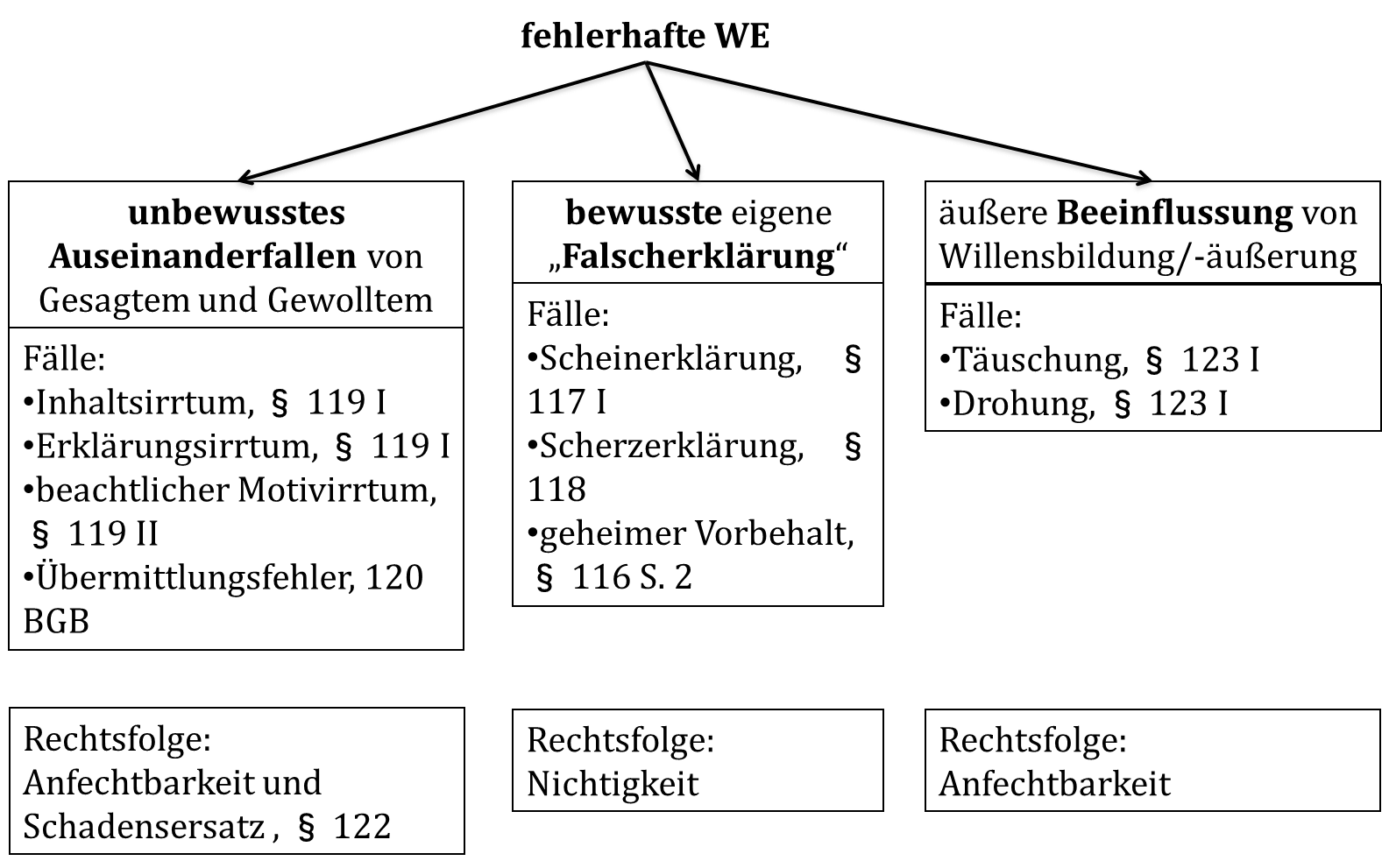 05: Zivilrecht II – Allgemeines Vertragsrecht
Willensmängel – I: Anfechtung
Gestaltungsrecht = einseitige Gestaltung eines vertraglichen SchuldV
Schema
Zulässigkeit der Anfechtung (vorrangige Regelungen bspw. im Familienrecht oder Erbrecht )
Anfechtungsgrund, §§ 119, 123 BGB
Anfechtungserklärung (WE!), § 143 I BGB
Anfechtungsfrist – unverzüglich/1 Jahr, §§ 121, 124 BGB
Rechtsfolge:  Nichtigkeit ex tunc, § 142 BGB und in den Fällen des § 119 BGB ggf. Verpflichtung zum Schadensersatz des Anfechtenden gegenüber dem Erkärungsempfänger, § 122 I BGB (negatives Interesse)
Struktur der Prüfung bei Gestaltungsrechten immer gleich:

Grund – Erklärung – Frist
05: Zivilrecht II – Allgemeines Vertragsrecht
Willensmängel – II: erhebliche Irrtümer
§ 119 BGB = Inhalts-, Erklärungs- und Eigenschaftsirrtum
Inhaltsirrtum = § 119 I Var.1 BGB
Erklärender erklärt was er will, irrt aber über dessen Bedeutung
Beispiel:
K bestellt 10 „Gros“ Toilettenpapier in der Annahme es handele sich um große Rollen. Tatsächlich ist ein „Gros“ der Ausdruck für eine Packung mit 12x12 Rollen. K bestellt also 1440 Rollen.
Erklärungsirrtum = § 119 I Var. 2 BGB
Erklärender erklärt nicht, was er will
Beispiel: 
K will 10 Gros Toilettenpapier bestellen, aber verschreibt sich und bestellt daher 10 Rollen.
Eigenschaftsirrtum = § 119 II BGB (beachtlicher Motivirrtum)
Irrtum über wert-/preisbildende Faktoren = ausnahmsweise beachtliches Erwerbsmotiv
Beispiel: K kauft ein Kunstwerk in der Annahme, es sei ein 100 Jahre altes Original. Tatsächlich ist ein 2 Jahre altes Replikat.
05: Zivilrecht II – Allgemeines Vertragsrecht
Nach Vertragsschluss: Pflichtverletzungen
Wenn wirksame Willenserklärungen vorliegen und keine Anfechtung erfolgt, sind bei gegenseitigen Verträgen durch Vertragsschluss Pflichten entstanden:
Primärpflichten:
Leistungspflichten

Schutzpflichten
Äquivalenzinteresse (Verhältnis Leistung/Gegenleistung
Integritätsinteresse (Schutz sonstiger Rechtsgüter des Gläubigers
Was passiert bei Verletzung dieser Pflichten?
Sekundärpflicht: Schadensersatz (zwei Arten)
vertragliche SE-Ansprüche entstehen bei Pflichtverletzung im Rahmen eines bestehenden vertraglichen Schuldverhältnisses 
gesetzliche SE-Ansprüche (bspw. §§ 823 ff. BGB) entstehen durch eine tatsächliche Handlung. Diese begründet erst das (gesetzliche) Schuldverhältnis. Es bestehen nur Sekundärpflichten.
05: Zivilrecht II – Allgemeines Vertragsrecht
Schadensersatz – I: „Generalklausel“ § 280 I BGB
„Verletzt der Schuldner eine Pflicht aus dem Schuldverhältnis, so kann der Gläubiger Ersatz des hierdurch entstehenden Schadens verlangen. Dies gilt nicht, wenn der Schuldner die Pflichtverletzung nicht zu vertreten hat.“
Identifizieren Sie die grundlegenden Tatbestandsmerkmale:
Schuldverhältnis
Pflichtverletzung
Vertretenmüssen
Schaden
Kausalität Pflichtverletzung : Schaden
Konkretisierungen je nach Art des begehrten Schadensersatzes – SE neben oder statt der Leistung – und auf welches Interesse – negatives/positives Interesse
05: Zivilrecht II – Allgemeines Vertragsrecht
Schadensersatz – II : Tatbestandsmerkmale § 280 I
Schuldverhältnis = Verträge, vertragsähnliche und einige gesetzliche Schuldverhältnisse
Pflichtverletzung = Verletzung einer Leistungs-, Nebenleistungs- und Verhaltenspflicht; bei Leistungspflichten ist schon der Nichteintritt des Erfolges eine Pflichtverletzung
Vertretenmüssen = „Wer ist schuld“? – Das Vertretenmüssen wird vermutet, Umkehrschluss aus § 280 I 2. Maßstab folgt aus § 276; aber: in Schuldrecht BT oder vertraglich Sonderregelungen möglich (Grenzen u.a. §§ 307 ff.)
Schaden = Jede unfreiwillige Vermögenseinbuße; Grundsatz der „Naturalrestitution“, § 249 I
Kausalität zwischen Pflichtverletzung und Schaden = beruht Schaden auf Pflichtverletzung –  „conditio sine qua non“
05: Zivilrecht II – Allgemeines Vertragsrecht
XXX
Testaufgabe
Der I geht in den Laden des schmierigen „Import-Export“-Händlers H, um einen Teppich zu erwerben. Als er die Tür aufmacht und den Laden betritt, fällt eines der wackeligen und nicht gesicherten Regale um und eine Vase auf seinen Kopf. I will die Behandlungskosten bei Arzt A von H ersetzt. – Zu Recht?
Wie erfolgt die Zurechnung des Verhaltens Dritter im Schuldrecht?
Oma O schenkt dem Enkel E formwirksam die goldene Uhr des verstorbenen Großvaters. E soll die Uhr eine Woche später, nach einer Reparatur beim Juwelier J, übergeben bekommen. Auf dem Weg von J zu E stolpert Oma, weil sie leicht fahrlässig und aus Eitelkeit ihren Gehstock nicht benutzt. Bei dem Sturz wird die Uhr zerstört. Enkel E ist wenig erbaut und verlangt Schadensersatz. Zu Recht?
05: Zivilrecht II – Allgemeines Vertragsrecht
Pause!
05: Zivilrecht II – Allgemeines Vertragsrecht